Commissione lettura e poesia    a.s. 2019/20verifica
Referente : Treu Fiammetta

Componenti della commissione: 
Albertini, Aracri, Bessi, Boni, Carrera, Dell’aera, Demicheli, Gaiardi.
FINALITA’ DEL PROGETTOPromuovere la lettura e la poesiaFare proposte per promuovere la lettura e la poesia nelle diverse scuole dell‘Istituto. Supportare gli insegnanti per l'organizzazione delle attività inerenti.
ATTIVITA’ SVOLTE
Gestione delle biblioteche di plesso 
(controllo e aggiornamento degli elenchi, gestione del prestito, gestione degli   acquisti).

Proposte  per promuovere la lettura e la poesia: iniziative per S. Lucia, letture ad alta voce in momenti 
       significativi dell’anno scolastico  (es. Giornata della memoria, Settimana della legalità, Carnevale) effettuate da esperti, da genitori,  bibliotecari.

Adesione ai progetti “Giunti” ed “IO LEGGO” che hanno incrementato il patrimonio librario dell’Istituto.
…

…erano state programmate numerose altre azioni: 

la “settimana della lettura” dal 23 al 27 marzo che sarebbe stata dedicata a Rodari, in occasione del 
centenario dalla nascita;
letture in continuità tra i diversi ordini di scuola;
un progetto per dotare le biblioteche di borse di cotone da utilizzare per il prestito dei libri che prevedeva un concorso di disegno per scegliere un logo comune; 
visite alle biblioteche del territorio;
ulteriori occasioni di letture animate o ad alta voce;
 progettazione, in stretta collaborazione con il comune di Cremona, di un progetto di promozione alla lettura, dedicato all’infanzia, molto articolato …
PROBLEMI EMERSI

Per quanto riguarda la parte dell’anno scolastico che si è svolto regolarmente non si sono evidenziati problemi nell’attuazione delle attività previste, anzi le azioni di promozione alla lettura ed alla poesia divengono di anno in anno consuete, si rafforzano e migliorano.
Purtroppo la situazione di emergenza, causata dalla pandemia e la Conseguente chiusura della scuole, ha impedito la realizzazione di queste attività.Le insegnanti hanno continuato, tramite la DAD, a leggere per i propri alunni ed a dare suggerimenti di lettura e di ascolto di storie e narrazioni. Le letture, in questo particolare momento, si sono rivelate un utilissimo strumento per mantenere la relazione affettiva con gli alunni, soprattutto con i più piccoli.
METODOLOGIE 
 Le metodologie attuate, durante le attività in presenza, sono risultate adeguate. Durante la pandemia, quando si è attivata la DAD, le insegnanti hanno dovuto auto formarsi relativamente a metodologie a cui non erano avvezze, ciononostante, in breve, tutte hanno appreso i rudimenti della DAD e le attività sono continuate.
 

 TEMPI
 I tempi non sono stati rispettati a causa delle chiusura delle scuole e della conseguente impossibilità di realizzare i progetti previsti ad inizio anno.
 

RISORSE UMANE
 Le insegnanti, gli esperti, gli enti del territorio hanno collaborato fattivamente per le finalità del progetto, in ogni momento la volontà non è mancata anche se la situazione eccezionale che si è verificata, ha impedito la realizzazione di parte delle attività programmate.

 MATERIALI PRODOTTI
 Fotografie, video, disegni, cartelloni, racconti e storie inventate, video letture durante la DAD.
EVENTUALI SVILUPPI PER IL PROSSIMO ANNOSi prevede la continuazione del progetto il prossimo anno scolastico in quanto il nostro Istituto crede fermamente nell’importanza della promozione della lettura fin dalla più tenera età.
Perché…

“Un bambino che legge sarà un adulto che pensa”
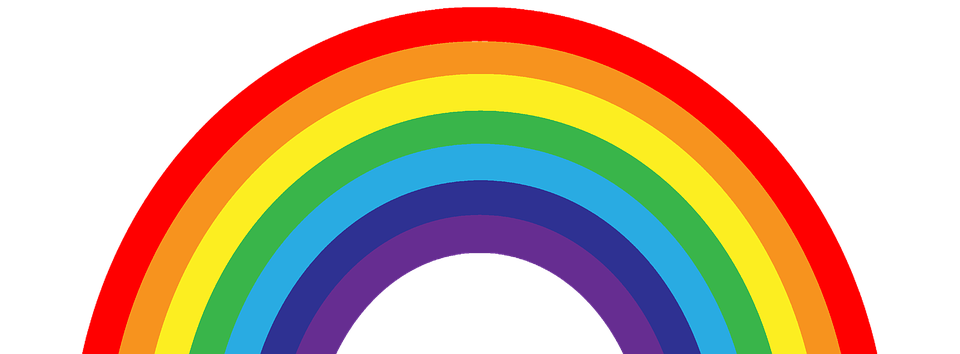